Improvement in Cause side
NOT OK DRILL
OK DRILL
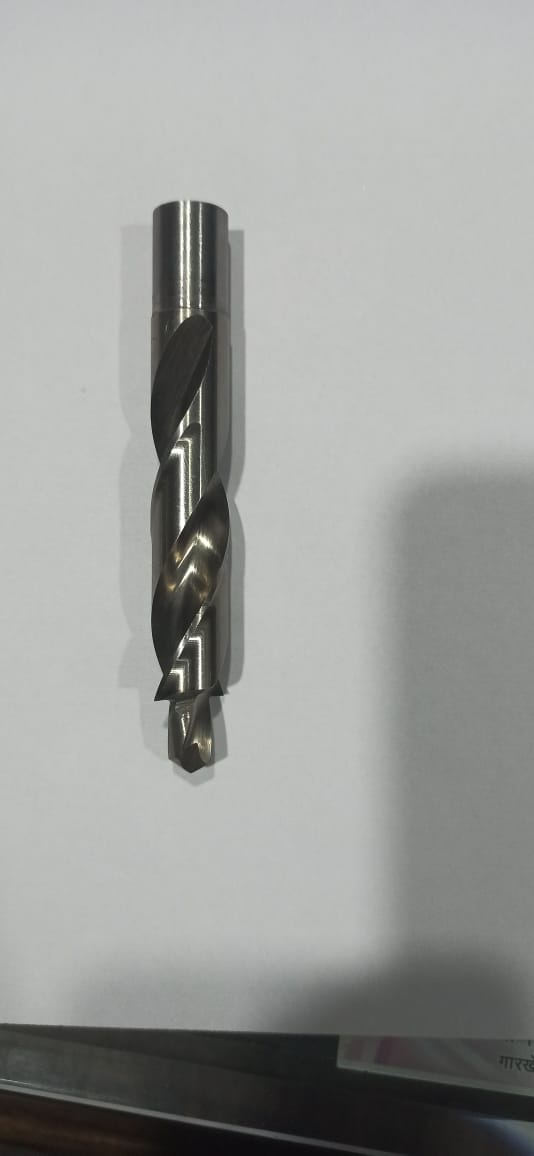 Tool worn out on 600/sharpening  earlier than defined frequency , non coated drill worn out sometimes at end of the tool  life near @500 Nos.
Improvement in Cause side (Tool Life)
After
Before
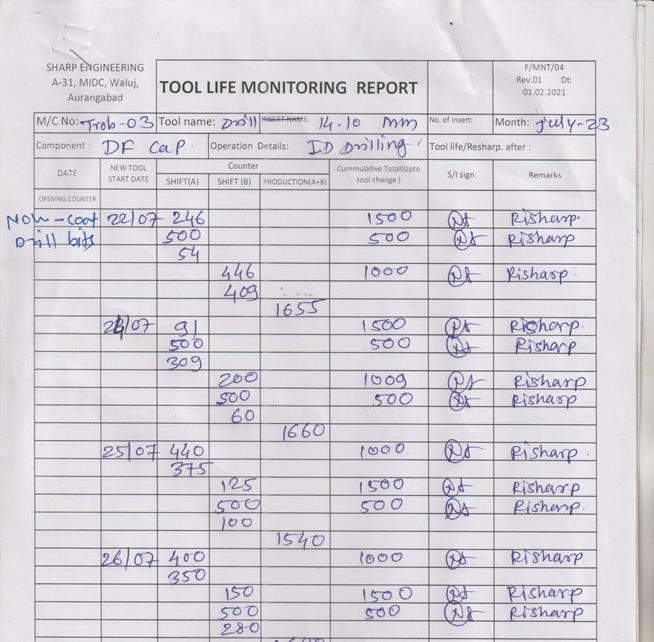